NEWクレラップ30cm×10m
【提案書】
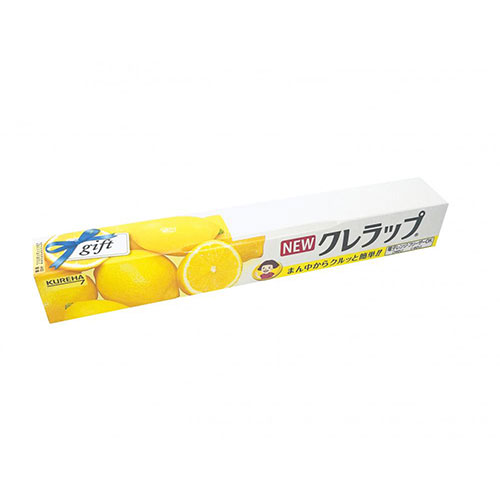 ポリ塩化ビニリデン製のため電子レンジから冷凍まで使え、酸化を防いで食品のみずみずしさを守り、ハリとコシがあってピタッと密着してくれる、とっても使いやすいラップです。
特徴
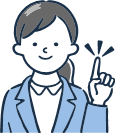 納期
納期スペース
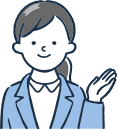 仕様
お見積りスペース
お見積